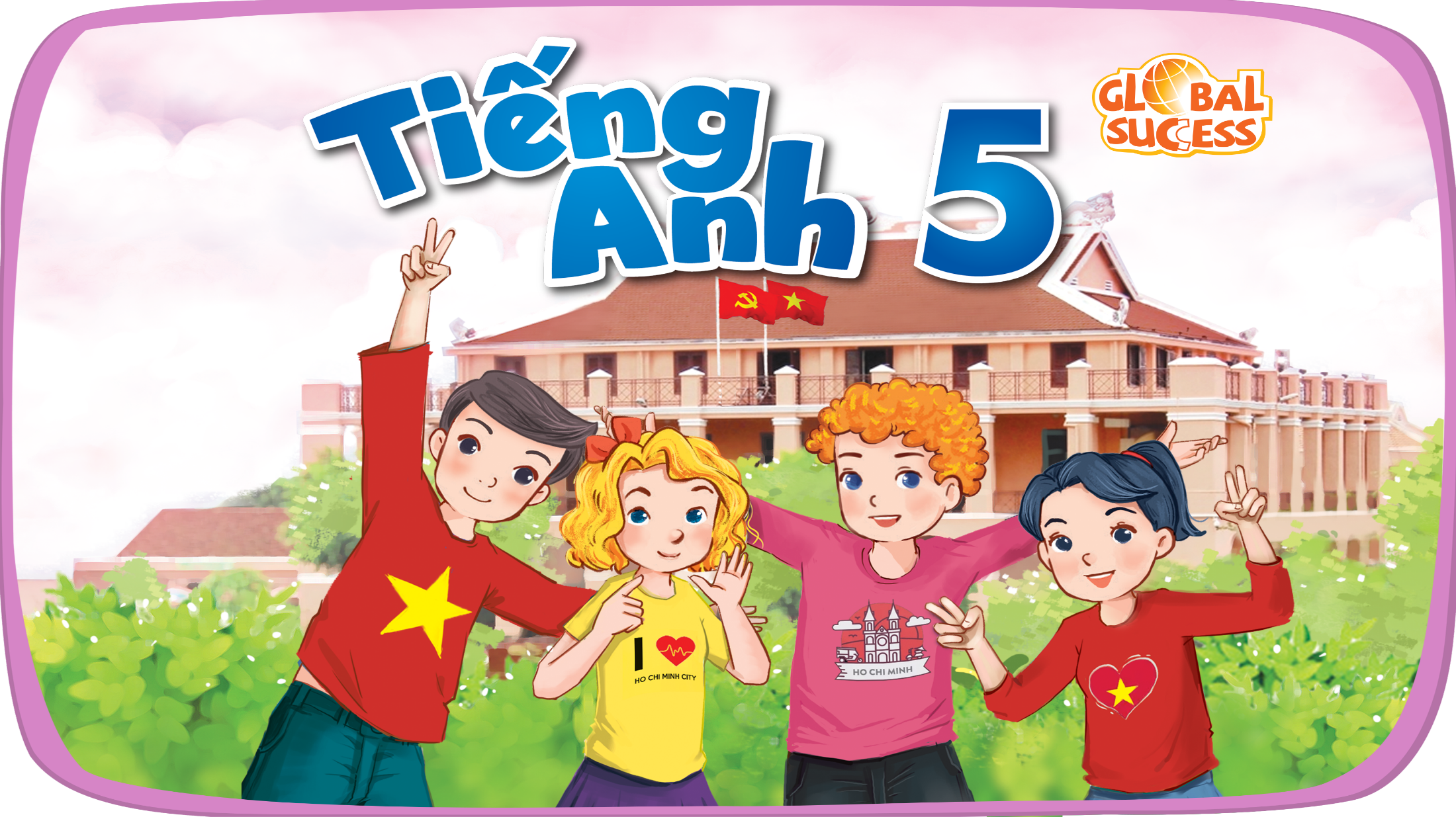 Unit 10 Our school trip
Lesson 3 - Period 6
Table of content
01
Warm-up and Review
02
Activity 1. Read and circle
03
Activity 2. Let’s write
04
Activity 3. Project
05
Fun Corner and Wrap-up
01
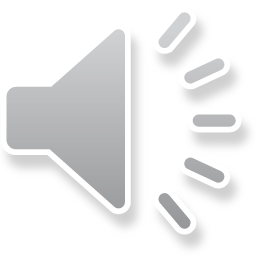 Warm-up and Review
5
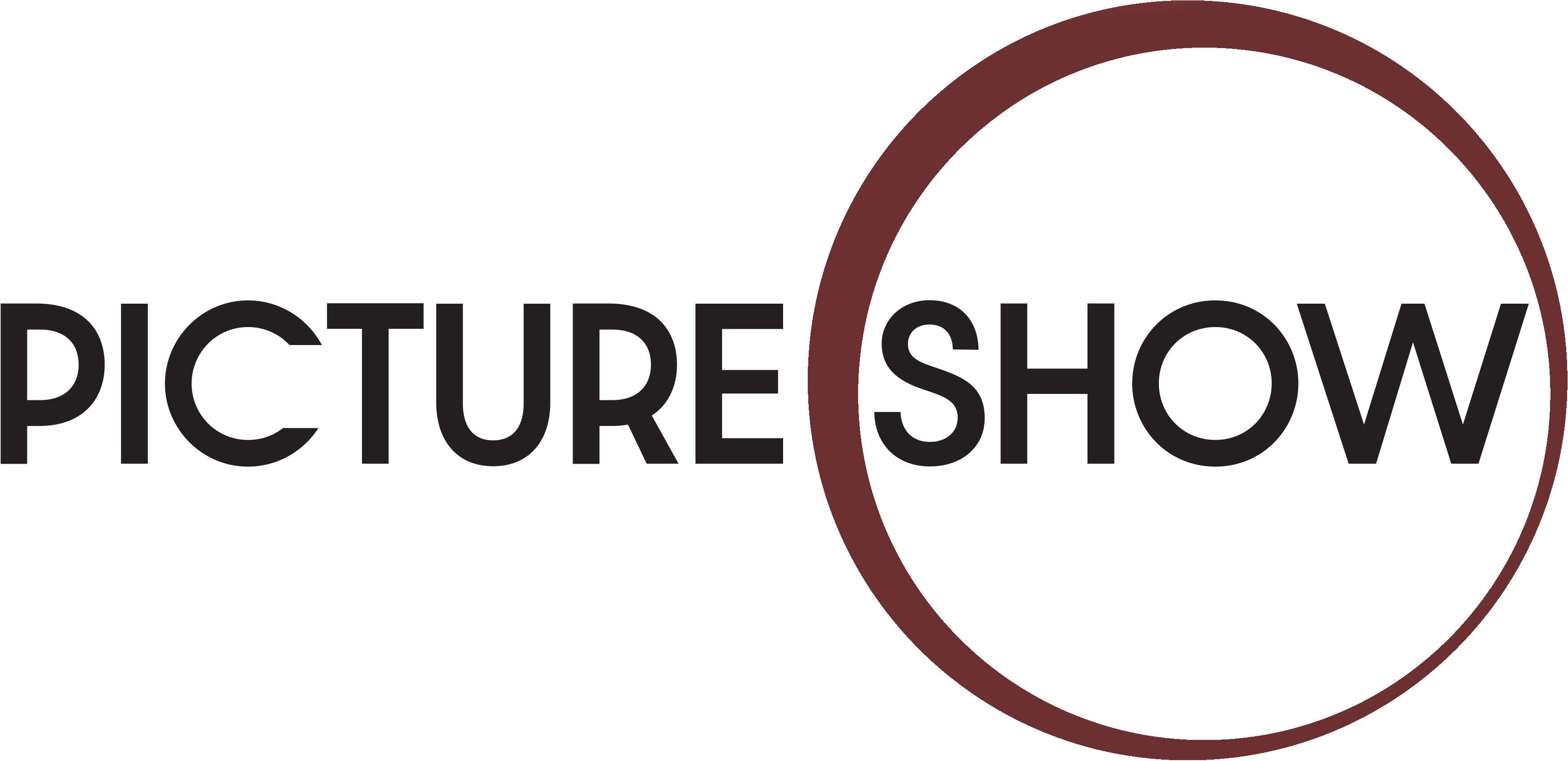 GAME
6
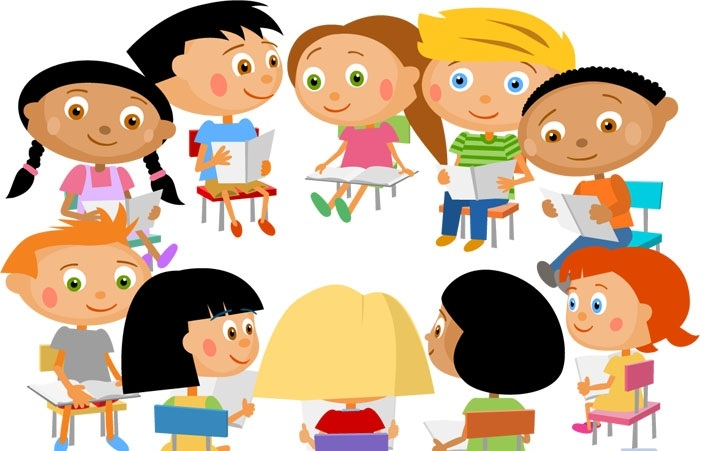 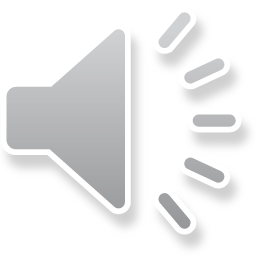 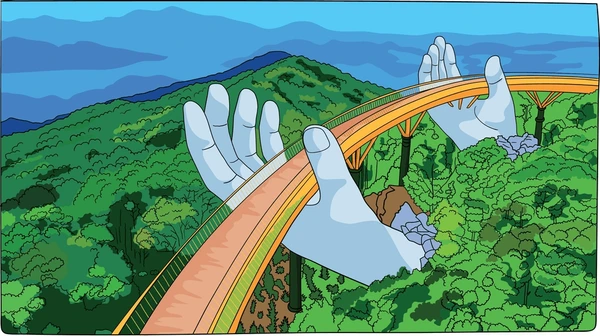 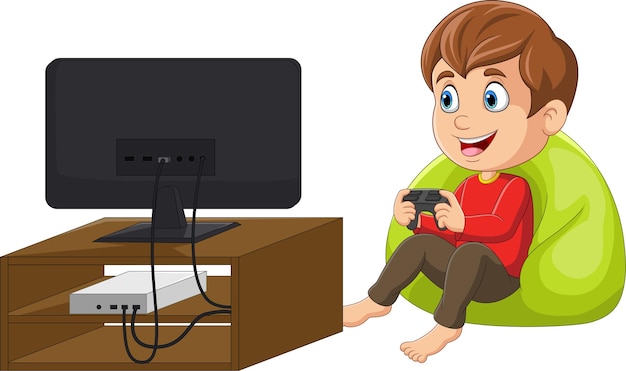 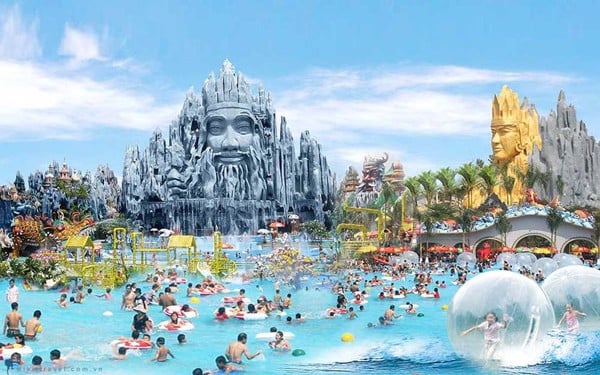 Suoi Tien Theme Park
Ba Na Hills
play games
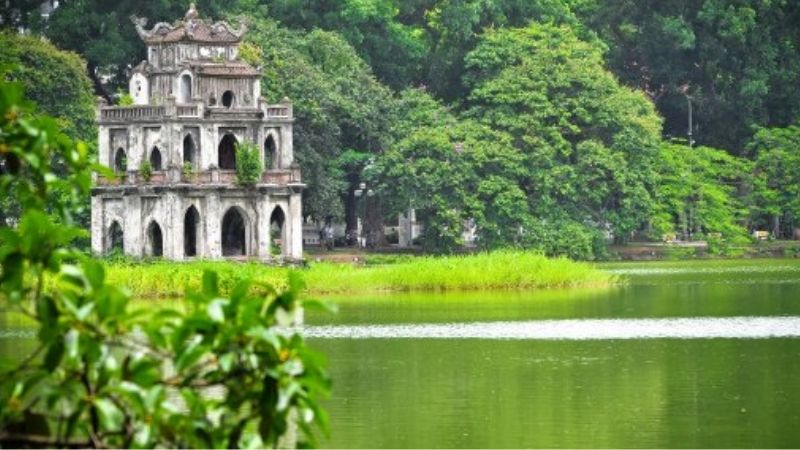 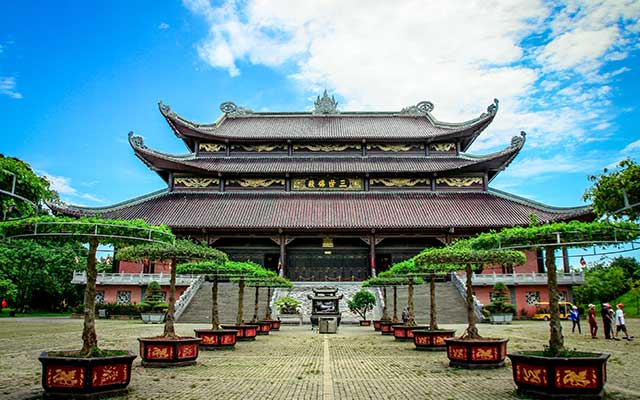 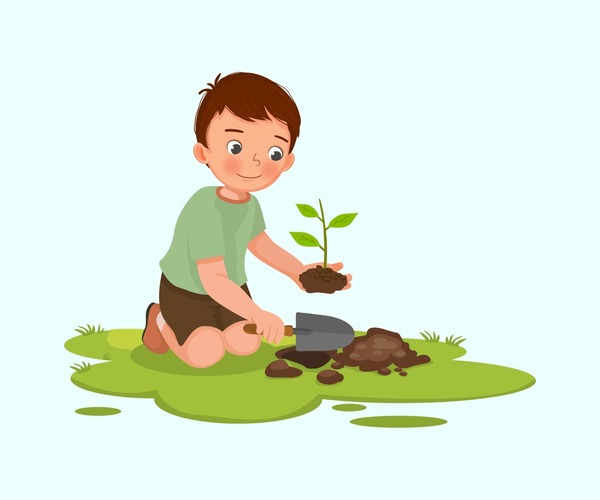 plant trees
Bai Dinh Pagoda
Hoan Kiem Lake
02
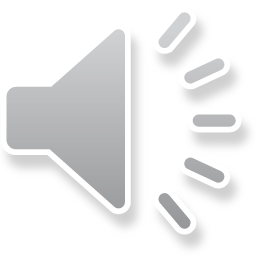 Activity 1. Read and circle
Read
Minh’s class went on an eco-tour last Sunday. They visited a farm near their school. They started their trip early and arrived there at 9 a.m. In the morning, they walked around the lake. Then they planted trees with the farmers. That was fun! In the afternoon, they watched a film about the farm. After that, they played some games and danced together. They went back to school late in the afternoon. What a great trip!
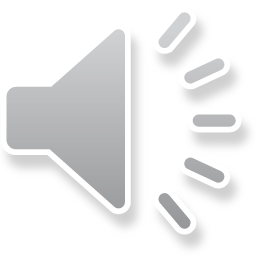 GUESSING 
GAME
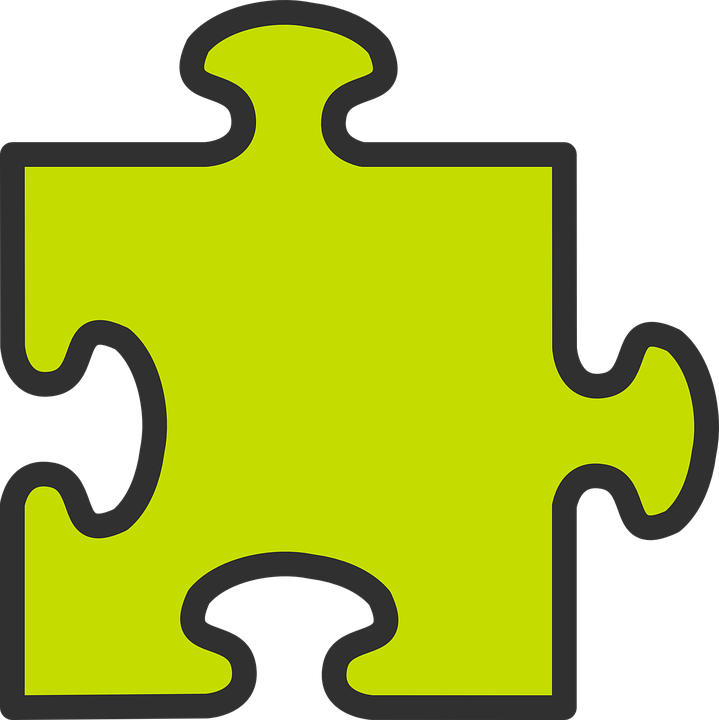 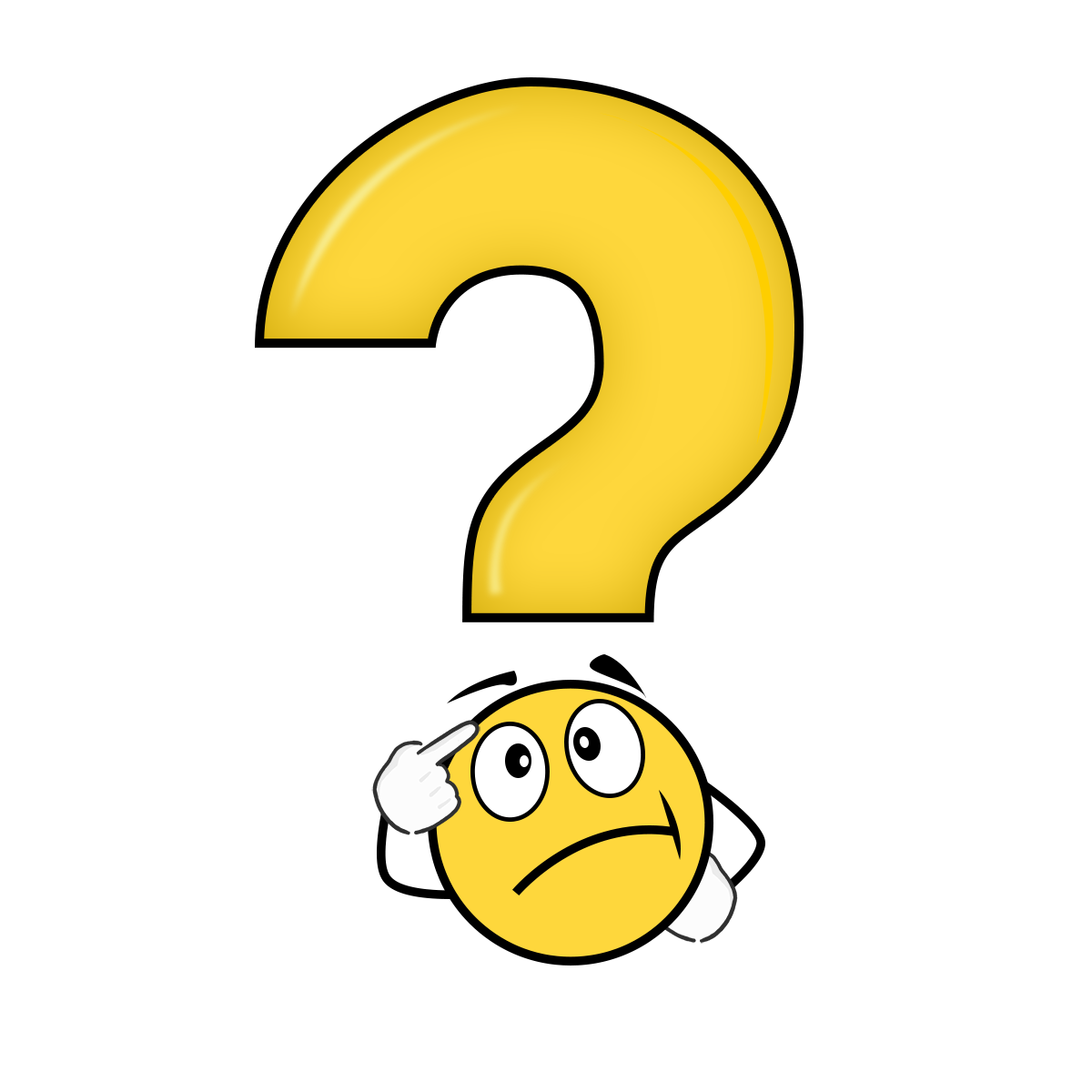 Complete
Minh’s class went on an eco-tour last Sunday. They visited a farm near their school. They started their trip early and arrived there at 9 a.m. In the morning, they walked around the lake. Then they planted trees with the farmers. That was fun! In the afternoon, they watched a film about the farm. After that, they played some games and danced together. They went back to school late in the afternoon. What a great trip!
1. They visited a farm near their school last _______.
a. Saturday 	b. Friday 		c. Sunday
[Speaker Notes: Nháy vào bức thư nhỏ ở góc để xuất hiện bức thư và nhấn vào bức thư để làm biến mất nó]
Complete
Minh’s class went on an eco-tour last Sunday. They visited a farm near their school. They started their trip early and arrived there at 9 a.m. In the morning, they walked around the lake. Then they planted trees with the farmers. That was fun! In the afternoon, they watched a film about the farm. After that, they played some games and danced together. They went back to school late in the afternoon. What a great trip!
2. They _______ trees with the farmers.
a. planted 	b. looked at 		c. watered
[Speaker Notes: Nháy vào bức thư nhỏ ở góc để xuất hiện bức thư và nhấn vào bức thư để làm biến mất nó]
Complete
Minh’s class went on an eco-tour last Sunday. They visited a farm near their school. They started their trip early and arrived there at 9 a.m. In the morning, they walked around the lake. Then they planted trees with the farmers. That was fun! In the afternoon, they watched a film about the farm. After that, they played some games and danced together. They went back to school late in the afternoon. What a great trip!
3. They watched a film about the _______.
a. flowers 	    b. farm 		c. animals
[Speaker Notes: Nháy vào bức thư nhỏ ở góc để xuất hiện bức thư và nhấn vào bức thư để làm biến mất nó]
Complete
Minh’s class went on an eco-tour last Sunday. They visited a farm near their school. They started their trip early and arrived there at 9 a.m. In the morning, they walked around the lake. Then they planted trees with the farmers. That was fun! In the afternoon, they watched a film about the farm. After that, they played some games and danced together. They went back to school late in the afternoon. What a great trip!
4. They played _______ and danced together.
a. football 	b. badminton 	c. some games
[Speaker Notes: Nháy vào bức thư nhỏ ở góc để xuất hiện bức thư và nhấn vào bức thư để làm biến mất nó]
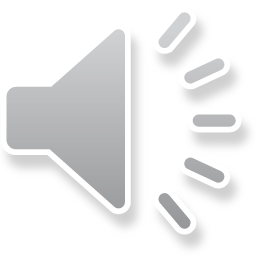 Very Good!
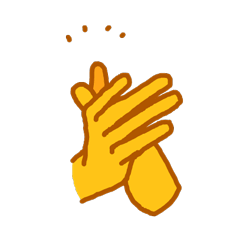 Complete
1. They visited a farm near their school last _______.
a. Saturday 	  b. Friday 		c. Sunday
2. They _______ trees with the farmers.
a. planted 	  b. looked at 	c. watered
3. They watched a film about the _______.
a. flowers 	  b. farm 		c. animals
4. They played _______ and danced together.
a. football 	  b. badminton 	c. some games
[Speaker Notes: Nháy vào bức thư nhỏ ở góc để xuất hiện bức thư và nhấn vào bức thư để làm biến mất nó]
03
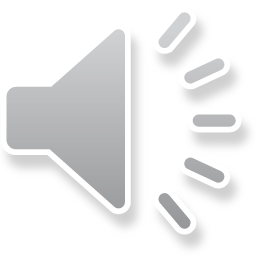 Activity 2. Let’s write
Let’s write
– Where did Mai’s class go on their last school trip?

– What did they do in the morning / afternoon / evening?
Mai’s last school trip
On Mai’s last school trip, they went to _________. They ___
_______________________
_______________________ _______________________.
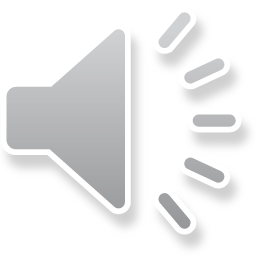 Let’s write
Suggestion
Mai’s last school trip
On Mai’s last school trip, they went to Ba Na Hills. In the morning, they visited the old buildings. In the afternoon, they walked along the Golden Bridge and took photos of the flowers. In the evening, they listened to music and watched the dances. They had a lot of fun.
Let’s write
– Where did Mai’s class go on their last school trip?

– What did they do in the morning / afternoon / evening?
Mai’s last school trip
On Mai’s last school trip, they went to _________. They ___
_______________________
_______________________ _______________________.
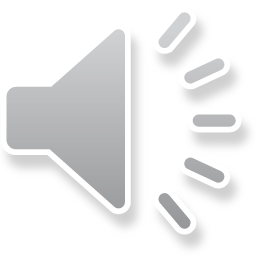 20
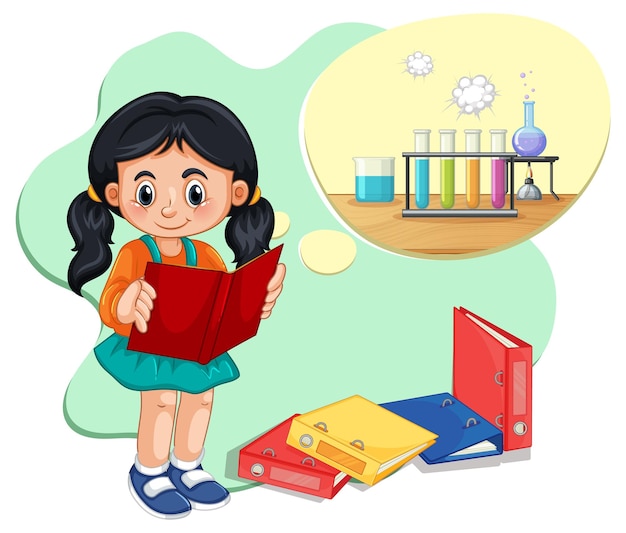 _________________________________________________________________________________________________________
04
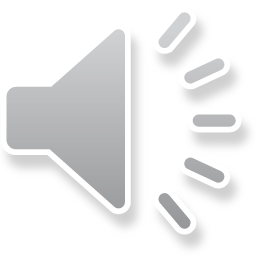 Activity 3. Project
Project.
A mind map of your trip
A day trip to a farm
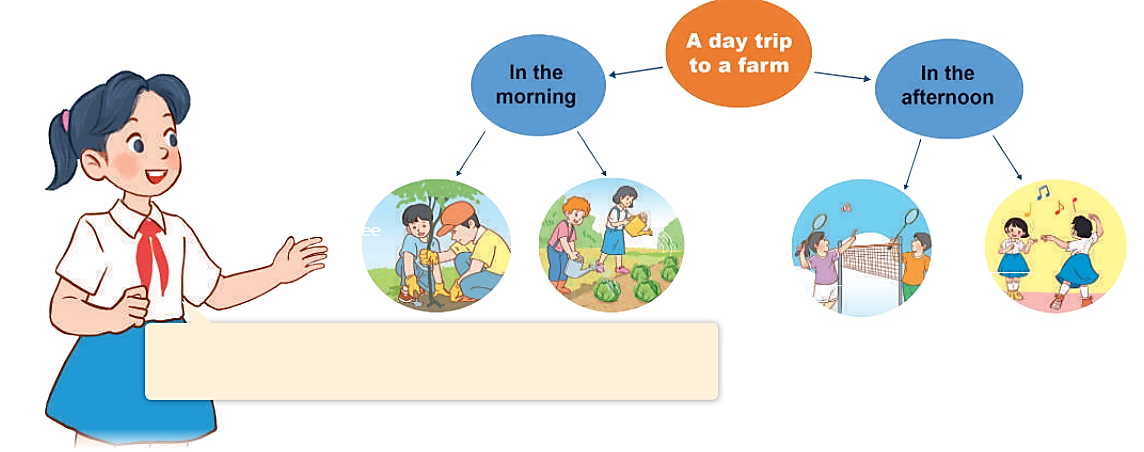 In the morning
In the afternoon
Our class went on a day trip to a farm yesterday. In the morning, we planted trees. We ______.
Our class went on a day trip to a farm yesterday. In the morning, we planted trees. We ______.
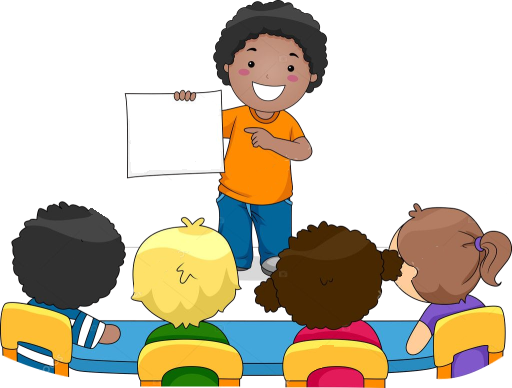 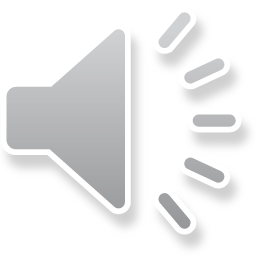 05
Fun corner and Wrap-up
Let’s sing.
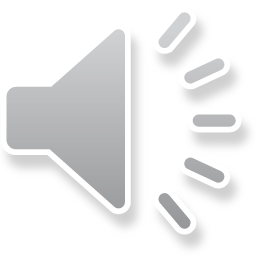 Did they go to Suoi Tien Theme Park?
Did they go to Suoi Tien Theme Park? Yes, they did. Yes, they did. Did they watch a film there? No, they didn’t. No, they didn’t. Did they swim in the swimming pool ? Yes, they did. Yes, they did. Did they play badminton there? No, they didn’t. No, they didn’t.
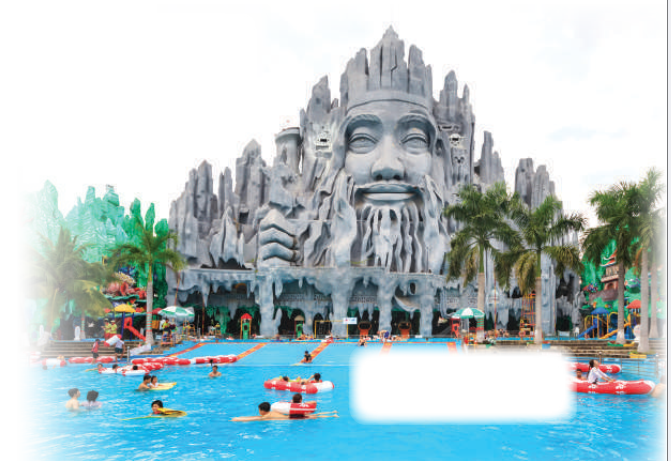 Let’s sing.
Did they go to Suoi Tien Theme Park?
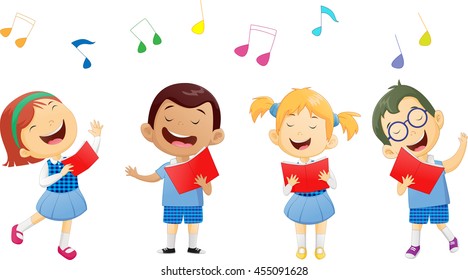 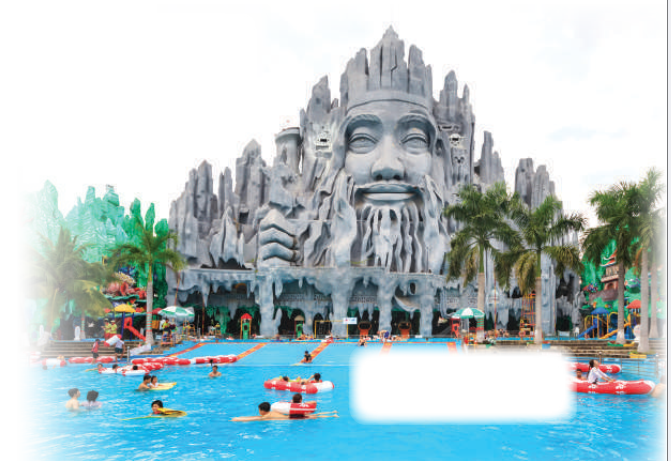 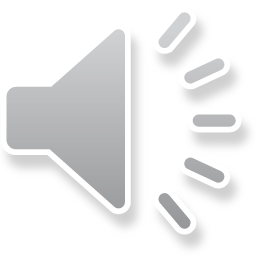 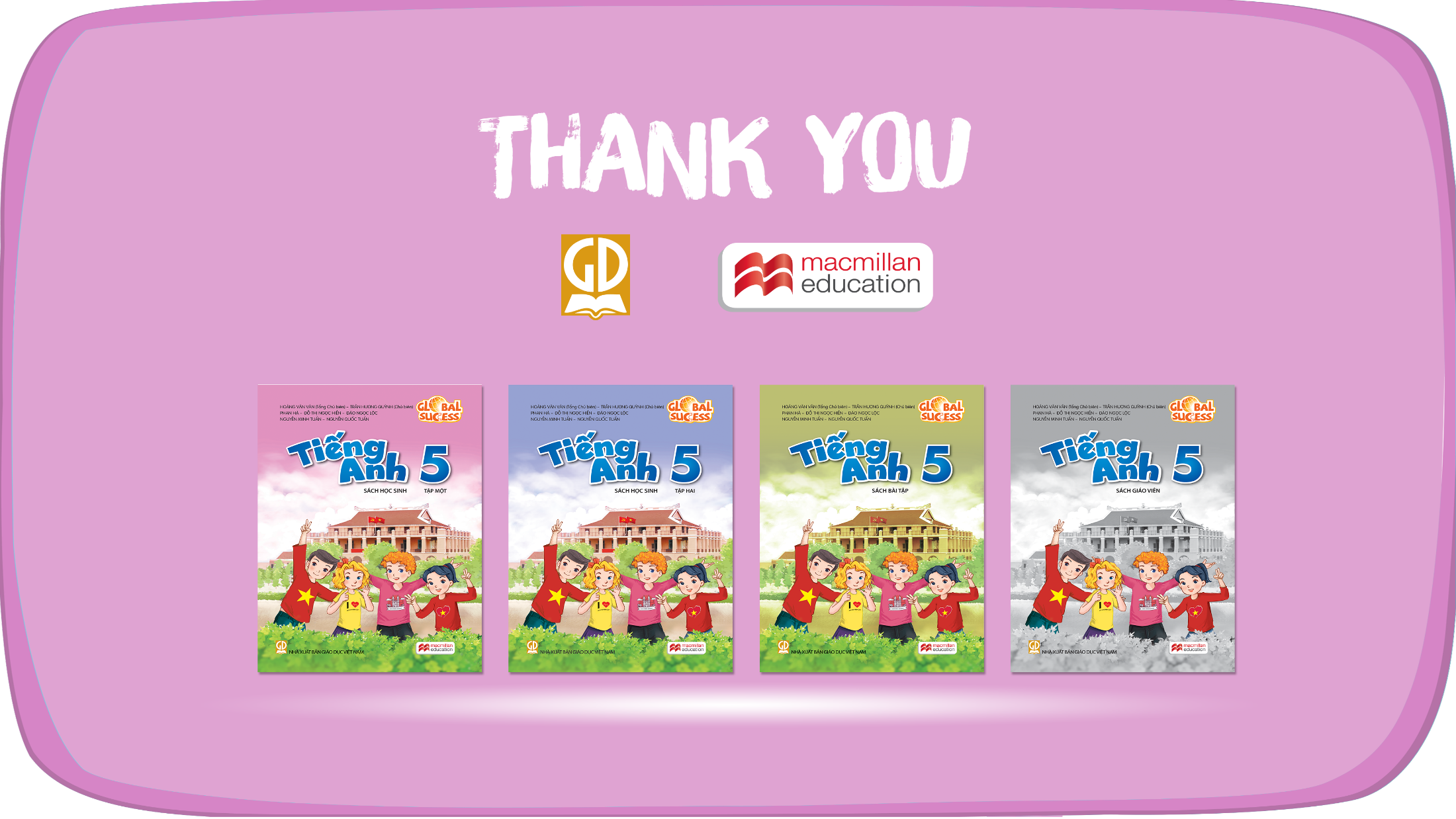 Website: hoclieu.vn
Fanpage: https://www.facebook.com/tienganhglobalsuccess.vn/